SOUTH CAROLINA FISCAL OUTLOOKFY 2021-22 Review & FY 2022-23 Issues
Presented to
Manufacturers’ Steering Committee
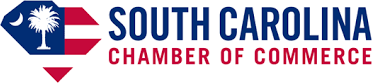 September 20, 2022
Frank A. Rainwater
Executive Director

South Carolina Revenue and Fiscal Affairs Office
1000 Assembly Street
Rembert Dennis Building, Suite 421
Columbia, SC  29201
(803) 734-2265
www.rfa.sc.gov
FY 2021-22 Final Revenue
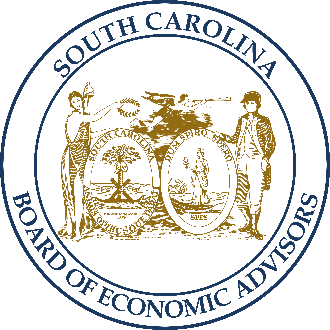 2
September 20, 2022
General Fund – FY 22Revenues ended $880.1 million above the estimate for FY 2021-22, growing at 23.1% compared to 15.2% estimated as anticipated decline in 4th quarter growth did not occur
3
September 20, 2022
FY 2022-23 General Fund Revenue through August
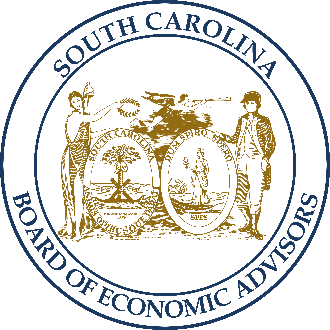 4
September 20, 2022
Total General Fund – Compared to Pre-pandemic TrendRevenue collections can decline by 18.9% and meet the forecast; negative growth is anticipated due return to historical patterns and tax cuts
5
September 20, 2022
Sales Tax - FY 23Collections for August grew 2.6%; however, last year’s collections included an audit payment of $25 million; adjusting for the audit, collections grew 9.6%
6
September 20, 2022
US Retail SalesRetail sales were flat in July largely due to lower gas prices and a drop in auto sales; Wells Fargo is anticipating a decline in retail sales through 2023
7
September 20, 2022
Deed Recording Fees – FY 23August 2022 declined 14.2% compared to last year
8
September 20, 2022
South Carolina Home Sales and PricesTotal value of home sales slowed in July 2022, with a decline in both number sold and average price
9
September 20, 2022
Individual Withholdings – FY 23Collections through August are 2.8% above the estimate; FY 23 estimated growth is 3.3% (0.4% with tax reform) after strong growth of 13.6% in FY 22
10
September 20, 2022
US Labor Market and Wage GrowthWhile growth in labor market tightness has started to weaken, conditions remain remarkably tight and continue to drive wage growth
11
September 20, 2022
Corporate Income Tax –FY 23Forecast for FY 23 reflects a sharp decline but collections through August remain elevated
12
September 20, 2022
Corporate License Tax –FY 23 FY 23 forecast reflects growth of 2.5% from FY 22 actual
13
September 20, 2022
Bank Tax - FY 23FY 23 forecast expects a decline in collections of 18.3% from final FY 22
14
September 20, 2022
Bank PerformanceWhile net income improved in Q2 of 2022, FDIC expects downside risks from inflation, rising interest rates, slowing economic growth, and global uncertainties to challenge bank profitability going forward
15
September 20, 2022
Real GDP GrowthUS GDP growth slowed to 1.7% for Q2 2022
16
September 20, 2022
Unemployment RatesSouth Carolina’s unemployment rate of 3.2% as of July 2022 remains below the US rate of 3.8%
17
September 20, 2022
US Consumer Price IndexInflation has grown much more than anticipated this time last year and is expected to remain above historical levels through FY 23
18
September 20, 2022
Inflation - ComponentsEnergy, vehicles, housing, and food at home continue to be a large contributor to inflation but do not contribute to General Fund Sales tax
19
September 20, 2022
US Dollar IndexThe dollar has strengthened in the past year, indicating greater global trust in the US economy; American firms and consumers will be able to import more cheaply, but exports will be more costly
20
September 20, 2022
Purchasing Managers IndexIndex is a leading indicator of business conditions in the US; values over 50 represent growth or expansion within the manufacturing sector of the economy compared with the prior month
21
September 20, 2022
South Carolina EmploymentNonfarm employment has exceeded the estimate in recent months, settling 43,400 jobs above the estimate in July
22
September 20, 2022
SC Personal IncomePersonal Income is growing well above the historical trend and expected to continue to be elevated through FY 2022-23
23
September 20, 2022
General Fund as Percentage of Personal Income - Before Tax ReformChanges in consumer behavior resulted in a higher percentage of income going to the General Fund in FY 22
24
September 20, 2022
Annual General Fund Revenue GrowthFY 22 revenue grew $2.57 billion over FY 21; revenue can decline 18.9% and meet the current FY 23 estimate (after tax reform)
25
September 20, 2022
General Fund Revenue Scenarios v. Historical Recession PatternsRecession trends range from the 1990-91 downturn at best to the Great Recession at worst
26
September 20, 2022